Модели использования ЭУМК в организации учебной деятельности
Максимченко Татьяна Викторовна, начальник организационно-методического отдела ЦРПО АСОУ
Методические рекомендации по реализации ФГОС по ТОП 50 (письмо Министерства образования и науки РФ № 06-156 от 20.02.2017г.)
При реализации образовательной программы СПО по ТОП-50 допускается применение электронного обучения и дистанционных образовательных технологий в соответствии с требованиями: 
статьи 16 ФЗ об образовании и 
Порядком применения организациями, осуществляющими образовательную деятельность, электронного обучения, дистанционных образовательных технологий при реализации образовательных программ, утвержденным приказом Министерства образования и науки Российской Федерации от 9 января 2014 г. № 2 (утратил силу). 

Приказ Министерства образования и науки РФ от 23 августа 2017 г. N 816"Об утверждении Порядка применения организациями, осуществляющими образовательную деятельность, электронного обучения, дистанционных образовательных технологий при реализации образовательных программ"
ЗАДАЧИ РЕАЛИЗАЦИИ ПРОЕКТА «СОВРЕМЕННАЯ ЦИФРОВАЯ ОБРАЗОВАТЕЛЬНАЯ СРЕДА В РОССИЙСКОЙ ФЕДЕРАЦИИ»
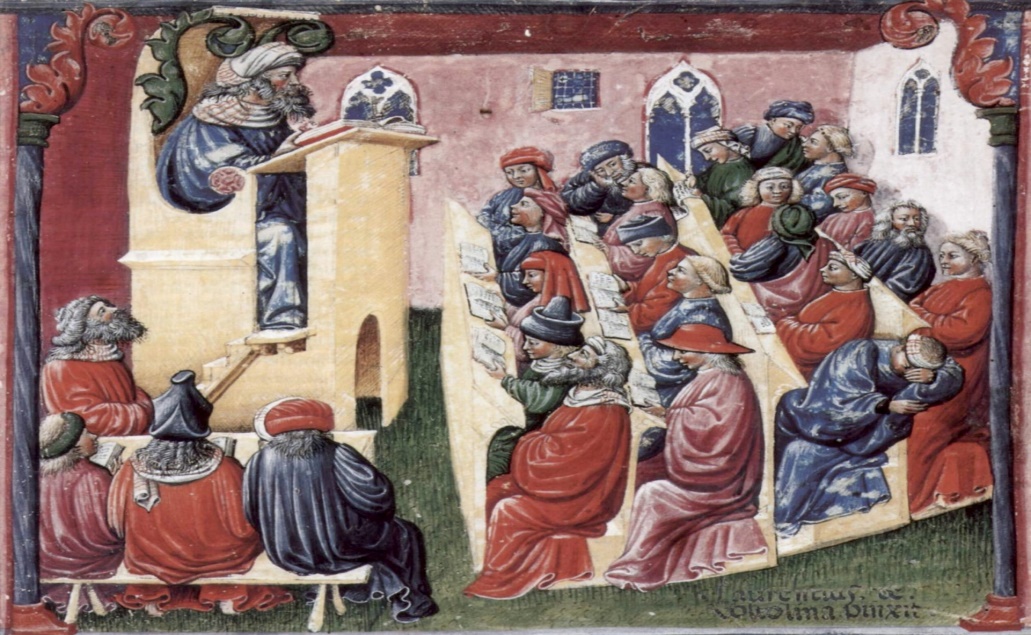 СРАВНИМ
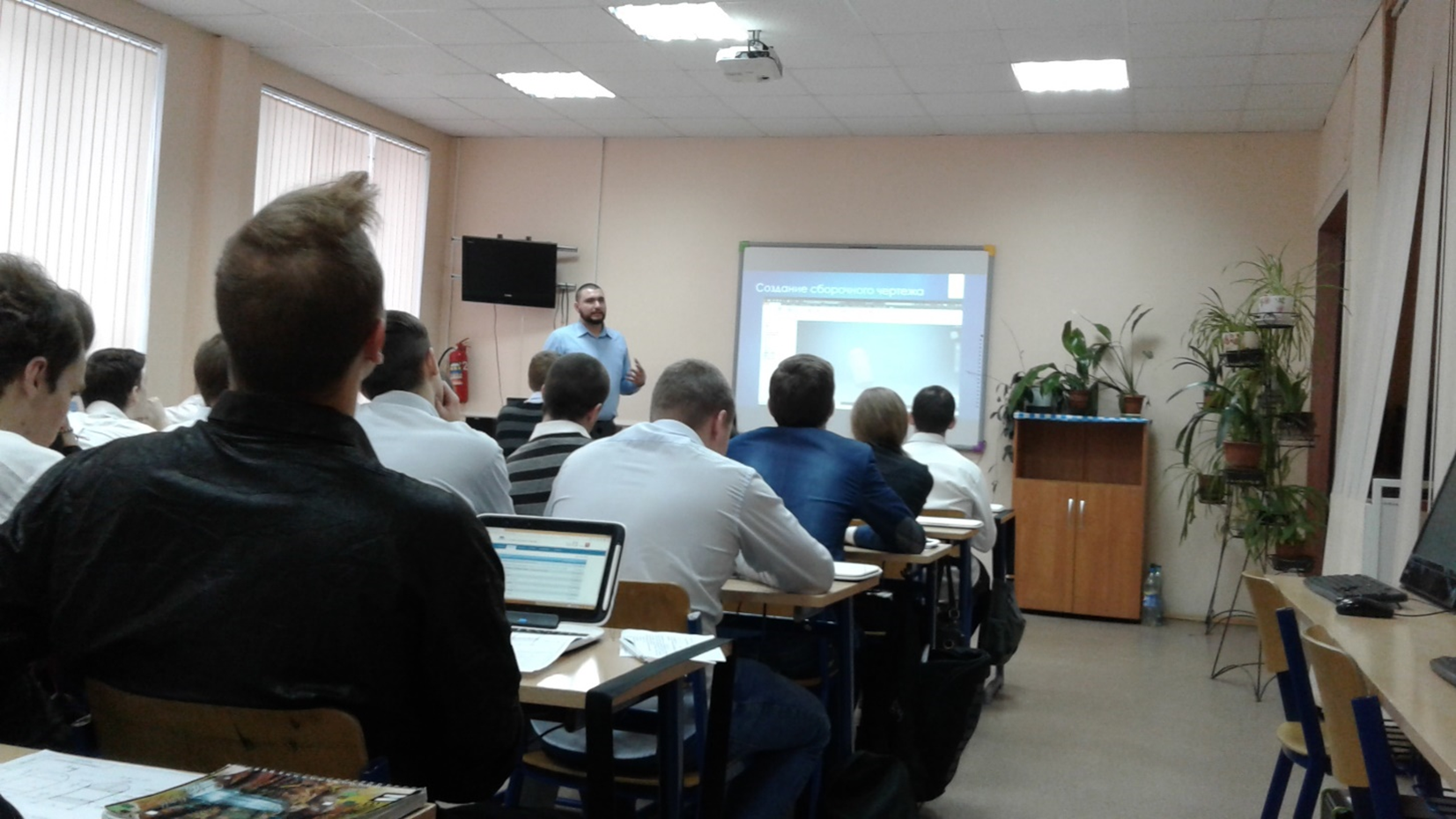 модели организации учебного процесса
Электронное обучение (индивидуальное и совместное)
Традиционное обучение
+
Смешанное обучение (англ. blended learning) - эффективная комбинация методов очного и электронного обучения.
Взаимодействие
ПЕДАГОГ
СТУДЕНТ
ПЕДАГОГ
ИНТЕРАКТИВНОЕ СРЕДСТВО
СТУДЕНТ
ГОСТ Р 55751-2013 Информационно-коммуникационные технологии в образовании. Электронные учебно-методические комплексы. Требования и характеристики
Электронный учебно-методический комплекс (ЭУМК): 
Структурированная совокупность электронной учебно-методической документации, электронных образовательных ресурсов, средств обучения и контроля знаний, содержащих взаимосвязанный контент и предназначенных для совместного применения в целях эффективного изучения обучающимися учебных предметов, курсов, дисциплин и их компонентов.
Электронные учебно-методические комплексы позволяют объединять разнообразные учебные средства
ЭУМК
Отличия ЭУМК  от  традиционных «бумажных»:
ИСПОЛЬЗОВАНИЕ ЭУМК ПОЗВОЛЯЕТ:
Системное представление об образовательном процессеструктурные компоненты образовательной системы, отражаемые в ЭУМК
В условиях внедрения ТОП 50 структурные компоненты наполняются новым содержанием
Цель
Методы, 
(как учить?)
Содержание
(чему учить?)
Средства
Формы
Традиционное обучение
З
Д
К
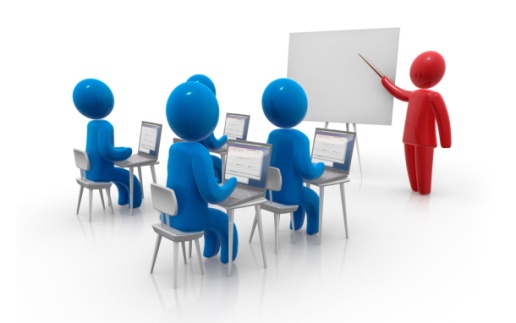 Новые требования к учебному процессу
Построение учебного процесса с использованием ЭУМК
Использование ЭУМК
Интерактивная доска: эффективна при объяснении педагогам нового материала, организации работы студентов с контрольно-измерительными материалами
На основе использования интерактивной схемы или слайд-шоу учащиеся могут построить устный ответ.
Возможно выполнение тренировочных и практических заданий с последующим обсуждением результатов
«Перевернутый класс» (flipped classroom) —образовательная модель, в которой учебная деятельность  на уроке (изучение нового материала) и дома (отработка умений и навыков) представлены наоборот
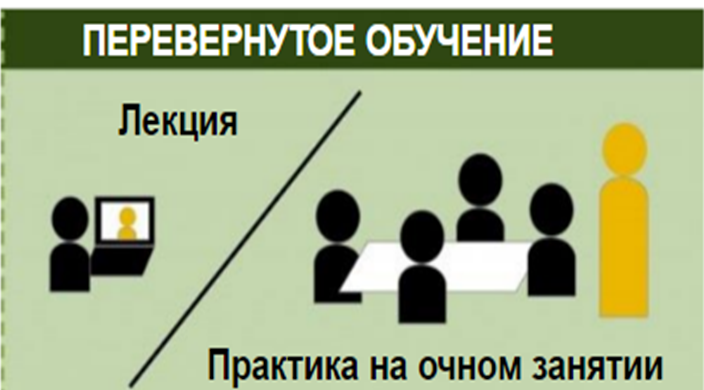 http://docslide.net/education/-49885a4b47959e7258b4712.html
Варианты организации образовательного процесса  в модели «смена рабочих зон»
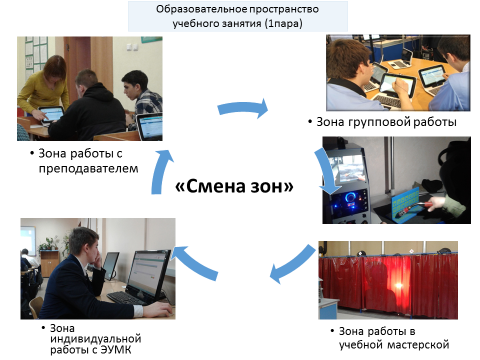 Нормативы СанПиН
Когда ЭО можно считать эффективным?
Экономится (повышается рациональность использования) время педагога (время на творчество!)

Формируются навыки работы с современными источниками информации, инструментами ее создания  и передачи

Активизируется учебная деятельность

Осуществляется самоконтроль, самопроверка, моментальная обратная связь

Обеспечивается вариативность и индивидуализация образования
Повышается доступность учебной информации
Спасибо за внимание!tat-maksimchen@yandex.ru
Использованы материалы:
Кондакова А.М.
Можаевой Г.
Квашнина А.
Василия Бурова и др.